LA VISION
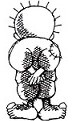 INTRODUCTION
L’œil est l’un des cinq organes des sens du corps humain, 
C’est  l’organe de la vue pour L’HOMME et les ANIMAUX
La VISION est la perception de l’organe de la vue qui en est l’œil 
L’œil est l’organe récepteur de
la lumière
Sa fonction est de transformer l’information lumineuse en influx nerveux transmis au cerveau
DÉFINITIONS
La sensibilité visuelle est l’une des modalités 
sensorielles les plus développées chez 
L’homme 
Certaines espèces animales
Elle résulte de la combinaison de plusieurs paramètres:
	BRILLANCE
	COULEUR
	TAILLE
	FORME
	MOUVEMENT
	PROFONDEUR
Œil = Globe Oculaire = structure creuse de forme globalement sphérique
Il se compose de :        	Tuniques 		Cristallin 		Liquides
.
Coupe de l’œil
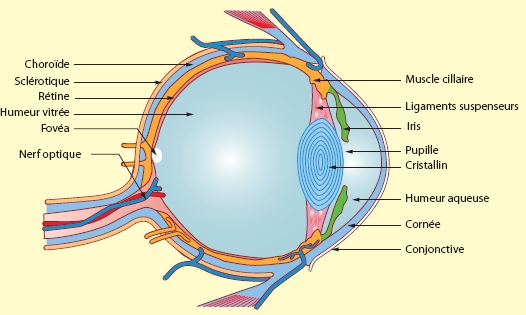 Propagation de la lumière dans l'œil
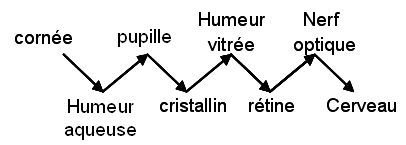 Le système optique de l’œil projette une image très réduite de  l’environnement sur la rétine
La surface de la rétine n’est pas entièrement recouverte de cellules photoréceptrices
Présence  d’une tâche aveugle
Système optique de l’œil présente des performances médiocres
Œil ne fournit pas d’image claire et précise de l’environnement à notre cerveau
Cerveau doit procéder à une interprétation des impressions visuelles qui arrivent par le nerf optique
L’Interprétation du monde extérieur est basée sur notre expérience. 
ŒIL 
		Fournit la base de la Perception Visuelle 
CERVEAU 
	Fait le travail le plus complexe ANALYSE
CONTINUITÉ DE LA TAILLE
La taille de l’image projetée sur la rétine est réduite de ½ 
si on double la distance par rapport à l’objet
L’objet sera toujours perçu comme ayant la même taille
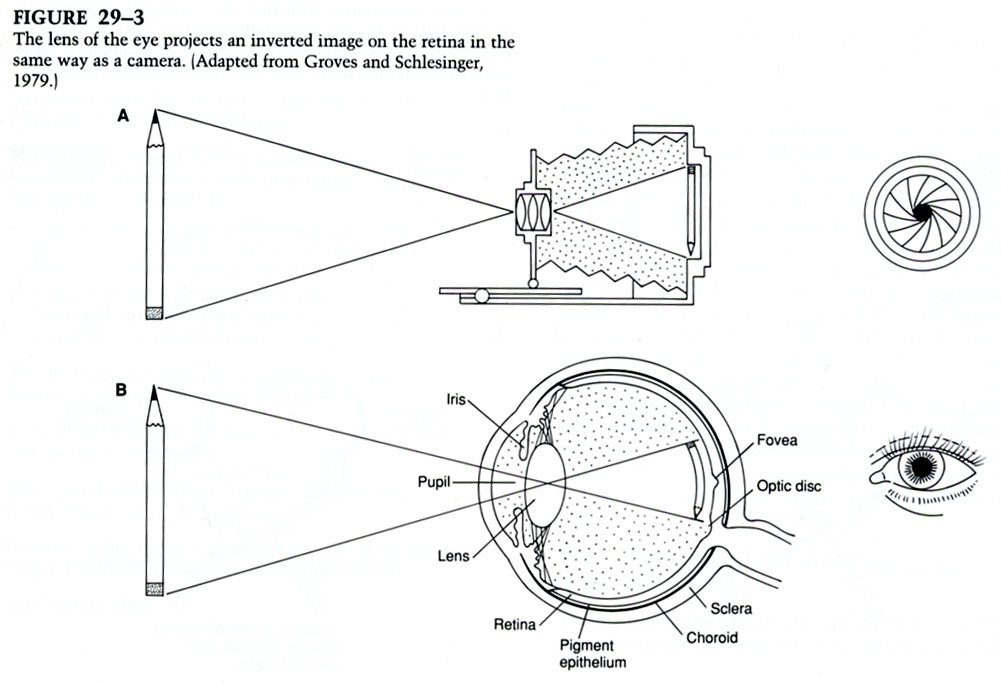 D’après Eric Kandel
CONTINUITÉ DE LA FORME
Personnes ou objets identiques toujours reconnus comme tels 	indépendamment des conditions 
Luminosité 
Distorsion  
Distance…
CONTINUITÉ DE LA FORME
Le cerveau se sert d’un grand nombre de mécanismes et d’informations (silhouette…) pour parvenir à une perception d’un objet dans son intégrité
Illusions d’optique
Le cerveau se trompe parfois lorsque les informations fournies par l’œil ne sont pas très claires
Illusions d’optique
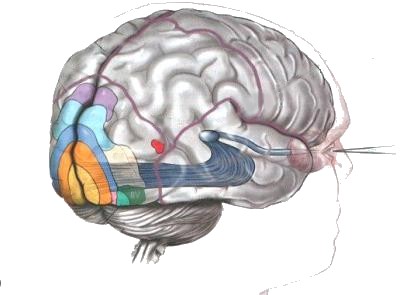 Une image est neutre en elle-même, c’est lors du traitement de l’information au cerveau qu’une interprétation erronée peut se produire
Une illusion est une fausse perception de la réalité due à une apparence trompeuse C’est un mauvais jugement d’une sensation réellement perçue
Les illusionnistes jouent sur ces aspects : 
		Il n’y pas de « magie »
TOUT N’EST QU’ILLUSION!
Illusions artistiques
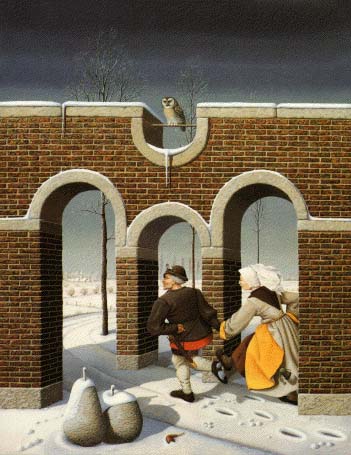 Il s'agit d'un étrange monde, dans lequel l'image que l'on voit ne correspond pas à la représentation que peut s'en faire le cerveau 
Il se produit donc une impression étrange qu'a su exploiter à merveille le célèbre 
artiste hollandais
 Maurits Cornelis Escher
Illusion d’optique
VOIES VISUELLES
Cortex
CORTEX 
VISUEL
ASSOCIATIF
CORTEX 
VISUEL
Bâtonnets
et
Cônes
Cellules
bipolaires
Cellules
ganglionnaires
Noyau
du corps 
genouillé 
latéral
THALAMUS
Nerfs optiques
Stimulus
(Lumière)
Rétine
Schéma général des voies visuelles
Vue de dessous
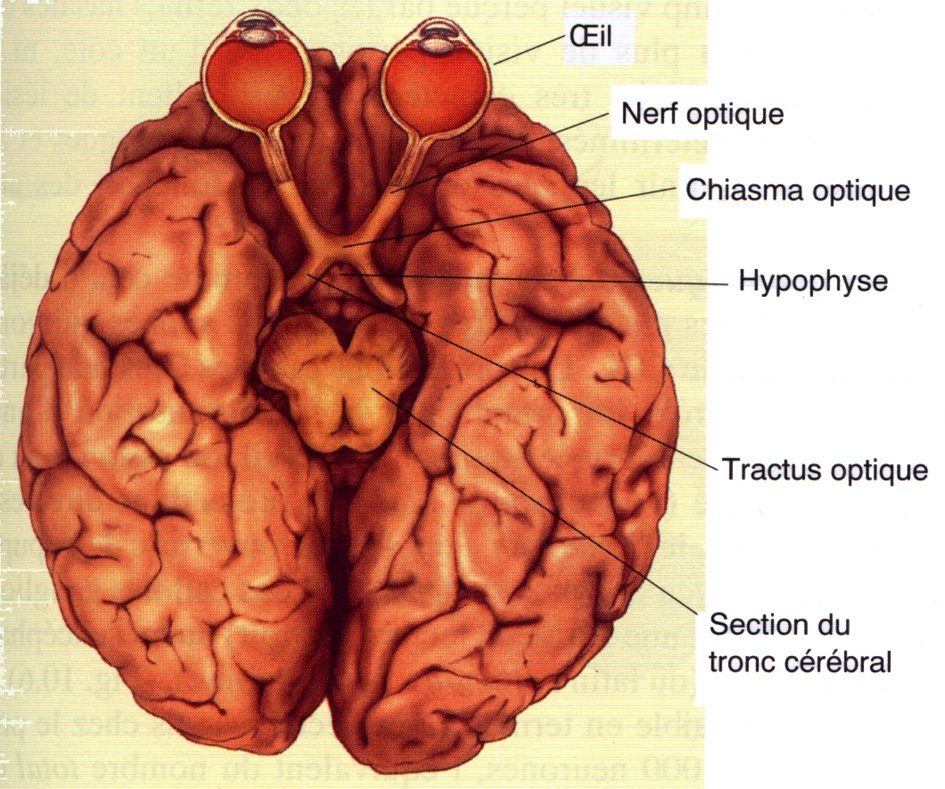 Caractéristiques générales de la sensibilité visuelle

A- Les stimuli efficaces

B- Les seuils de sensibilité

C- L’Adaptation à l’obscurité

D- Le champ visuel

E- L’acuité visuelle

F- La Résolution temporelle
A- Les stimuli efficaces
Longueurs d’ondes en nm
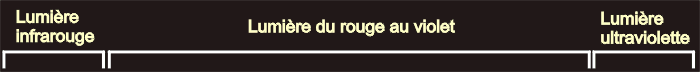 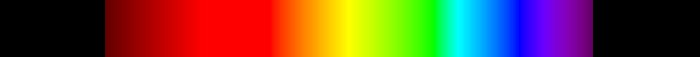 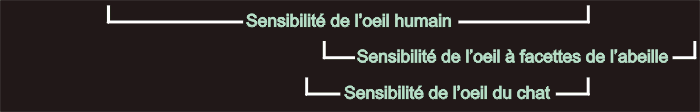 L'œil humain ne permet de voir qu'une partie de la lumière 
comprise entre le rouge et le violet
L’œil humain n’est sensible qu’aux longueurs d’onde comprises entre 400 et 700 nanomètres qui constituent donc le stimulus spécifique de la rétine.
3 critères définissent une surface colorée:

Teinte  : composante chromatique (longueur d’onde )


Saturation : rapport entre la composante 
Chromatique et la composante achromatique

Brillance : échelle de gris (du noir au gris)
3 critères définissent une surface colorée:

Teinte  : composante chromatique (longueur d’onde )
L’intensité lumineuse perçue dépend de la couleur
Le système visuel humain (SVH) n’est pas uniformément sensible aux rayonnement de toutes les longueurs d’ondes
Sa sensibilité culmine dans la zone jaune-vert et s’effondre près de l’infrarouge et de l’utraviolet
• pour la longueur d’onde λ = 555 nm
Fonction d’efficacité lumineuse

Le maximum de la fonction est situé vers 555 nm en éclairage photopique (diurne),
 Il se décale dans le bleu-vert aux environs de 500 nm en
éclairage scotopique (nocturne)
Dans le SVH Est ce que c’est l’œil qui est défaillant ou le cerveau?
- contrastes simultanés:
B- Les seuils de sensibilité
- Seuil absolu : 10-14 watt (quelques photons) au niveau de la fovea
- Seuils différentiels : capacité à distinguer les niveaux de gris
			30 à 40
Le système visuel nous renseigne plus sur la valeur relative 
que sur la valeur absolue.
C- Adaptation à l’obscurité
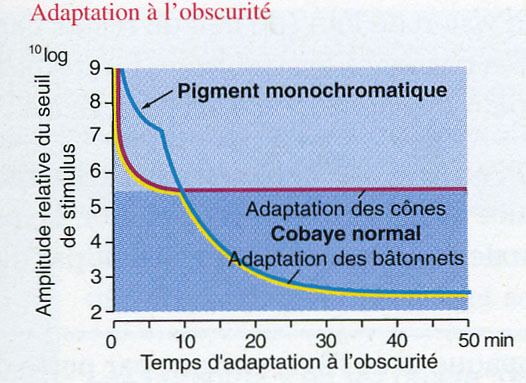 Eclairement de la région périphérique
 du champ visuel
Eclairement de la région centrale 
du champ visuel
Eclairement global 
du champ visuel
Plus on reste longtemps à l’obscurité, plus le seuil diminue
D- Le champ visuel
= espace perceptible des 2 yeux
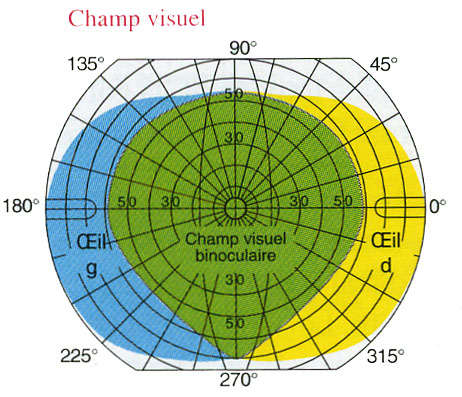 180° axe horizontal/ 120° axe vertical
D- Le champ visuel
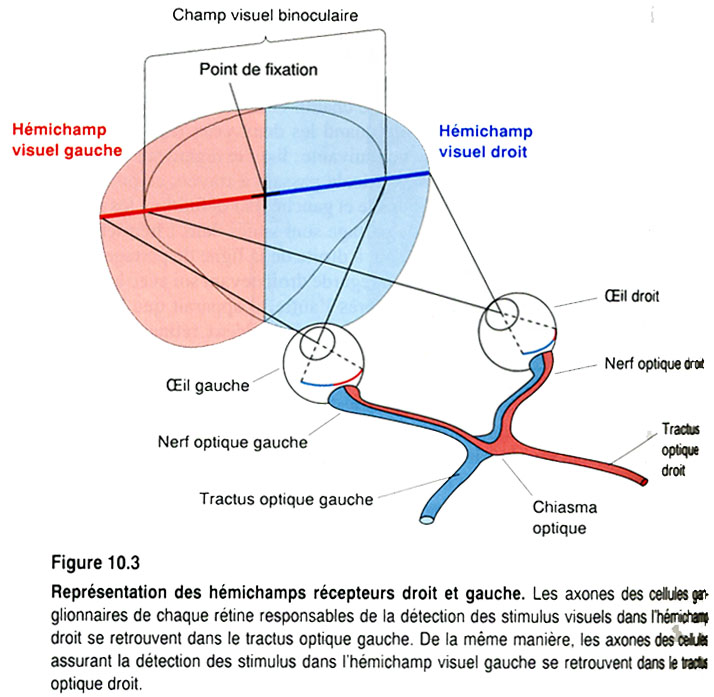 Hémichamps et tractus optique
Hemichamp droit: tractus optique gauche 
Hémichamp gauche : tractus optique droit
E- L’acuité visuelle
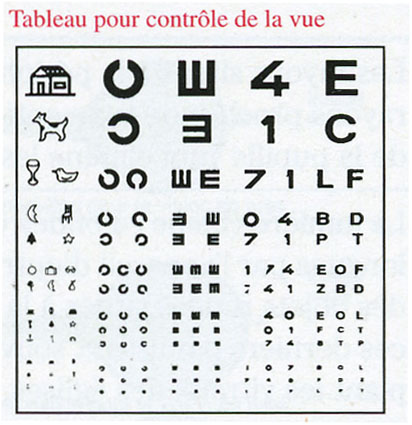 Résolution spatiale
L’acuité visuelle se définie comme 
le pouvoir séparateur de l’œil
F- Résolution temporelle
Défilement d’images toutes les 45 ms, 22 à 25Hz
Structure de l’œil et son fonctionnement

	A- Structure de l’œil

	B- La rétine

	C- La phototransduction

	D- Circuit neuronaux de la rétine
Structure de l’œil
Coupe transversale de l’œil
Conjonctive
Canal de 
Schlemme
Humeur aqueuse
Cornée
Pupille
Iris
Le globe occulaire se compose de 3 couches principales :
(1) la sclérotique à l’extérieure semi-rigide
(2) La choroïde contenant les vaisseaux
(3) La rétine renfermant les photorécepteurs
Muscles
oculomoteurs
Cristallin
Sclérotique
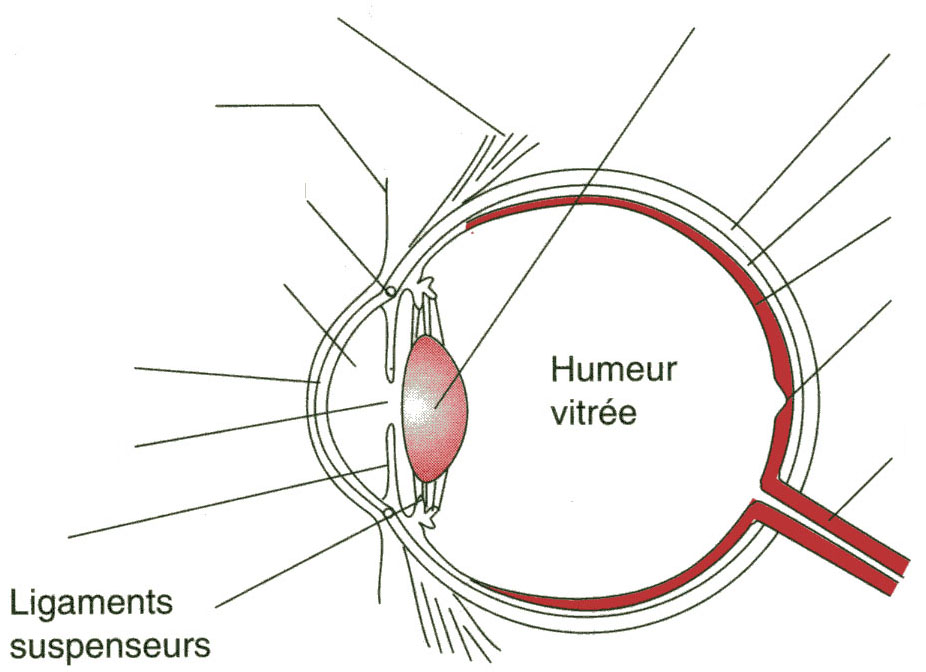 Choroïde
Rétine
Fovéa ou tache
 jaune
Nerf optique
Les muscles de l’oeil
Fond d'œil la   macula est au centre, sombre,  le   disque optique à droite de l'image les  vaisseaux sanguins Le  fond d'œil peut être un bon outil non invasif de détection de certains désordres physiologiques
Nerf optique: schéma de son parcours
Les voies visuelles sont schématisées  dans le cerveau vu de dessous
 Le signal de la rétine est transporté jusqu'au corps genouillé latéral 
par les axones des cellules ganglionnaires regroupés dans les nerfs optiques
Aires visuelles
B- La rétine : une partie du cerveau
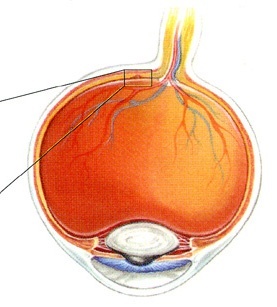 extérieur
intérieur
Epithélium 
pigmenté
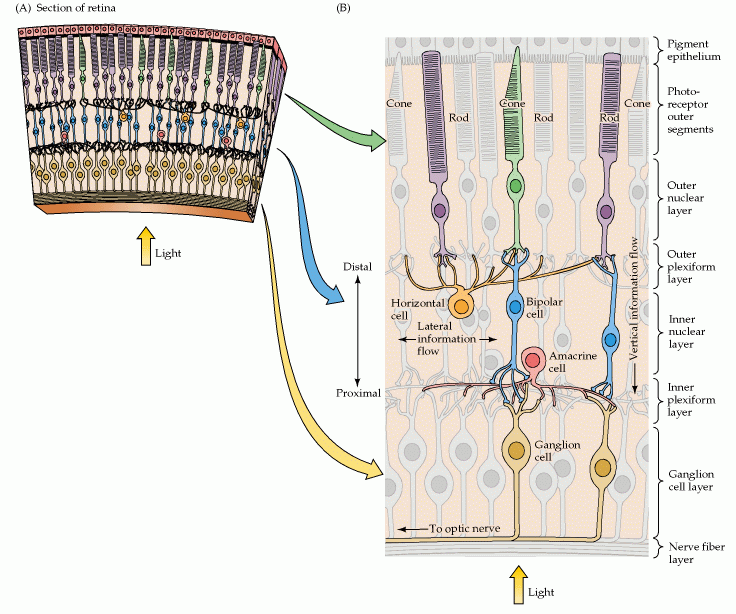 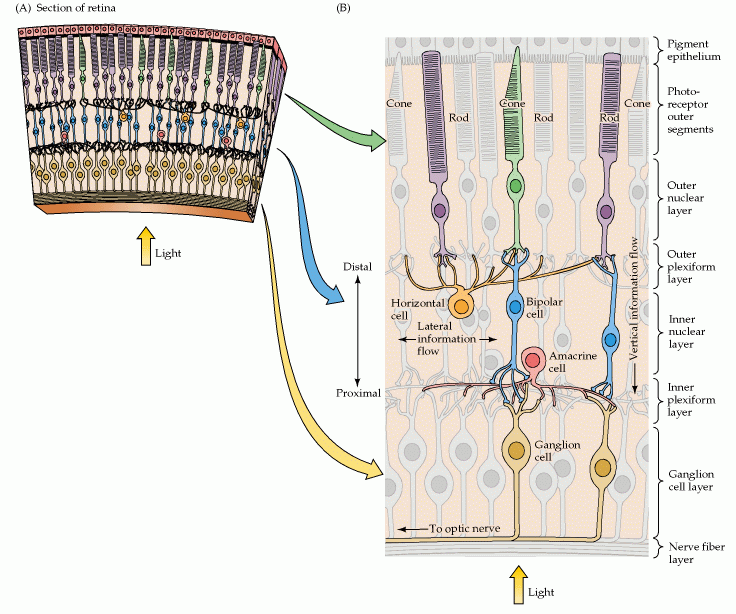 Couche 
de
photorécepteurs
Couche 
nucléaire
externe
Lumière
Couche 
Plexiforme
externe
Couche 
nucléaire
interne
Couche 
Plexiforme
interne
Couche 
ganglionnaire
Fibres 
nerveuses
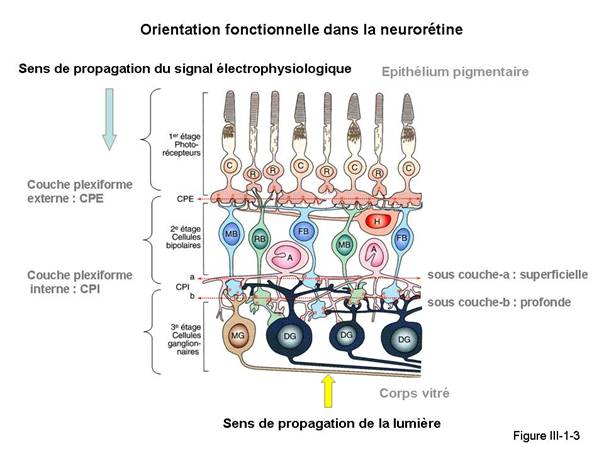 Fovéa ou tache jaune: 
zone d’activation directe des photorécepteurs
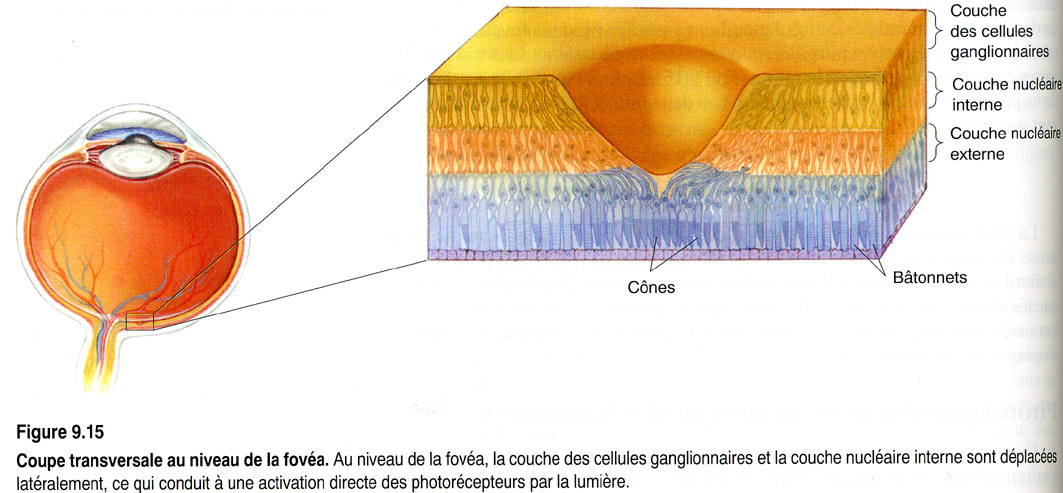 Les photorécepteurs contiennent un photopigment:
La rhodopsine
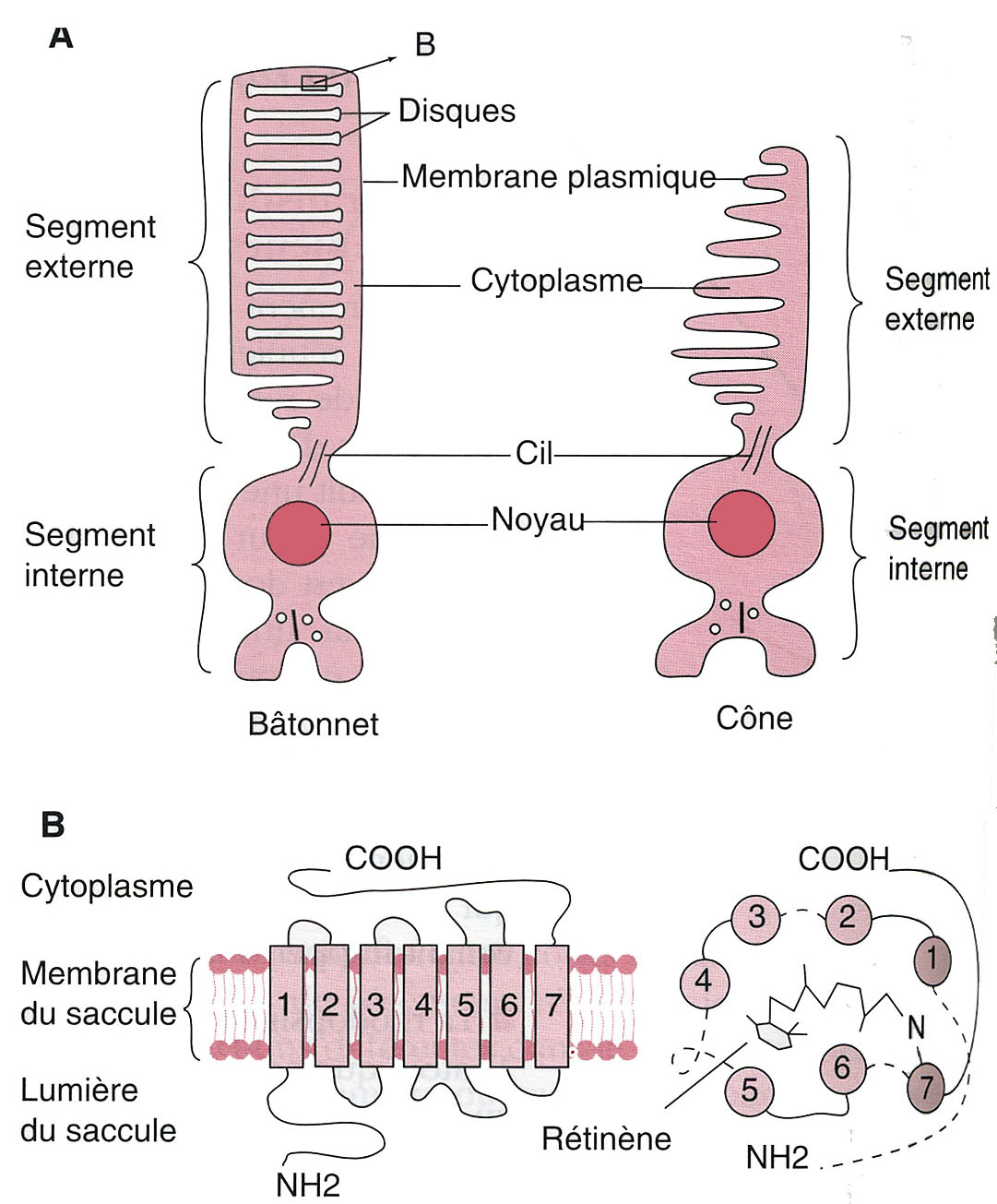 430 nm
bleu
530 nm
vert
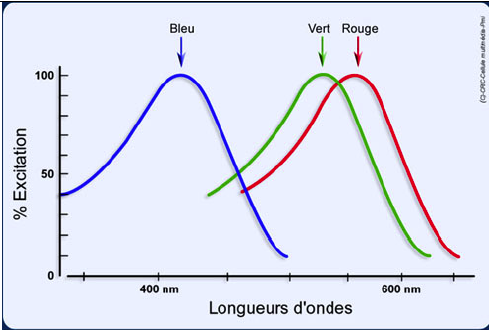 560 nm
rouge
3 types de cônes L,M,S
Long, middle, short
L’empilement de saccules renferment 
un photopigment, la 
RHODOPSINE
Les photorécepteurs convertissent l’énergie lumineuse 
en signaux électriques
Modalités sensorielles et supports anatomiques
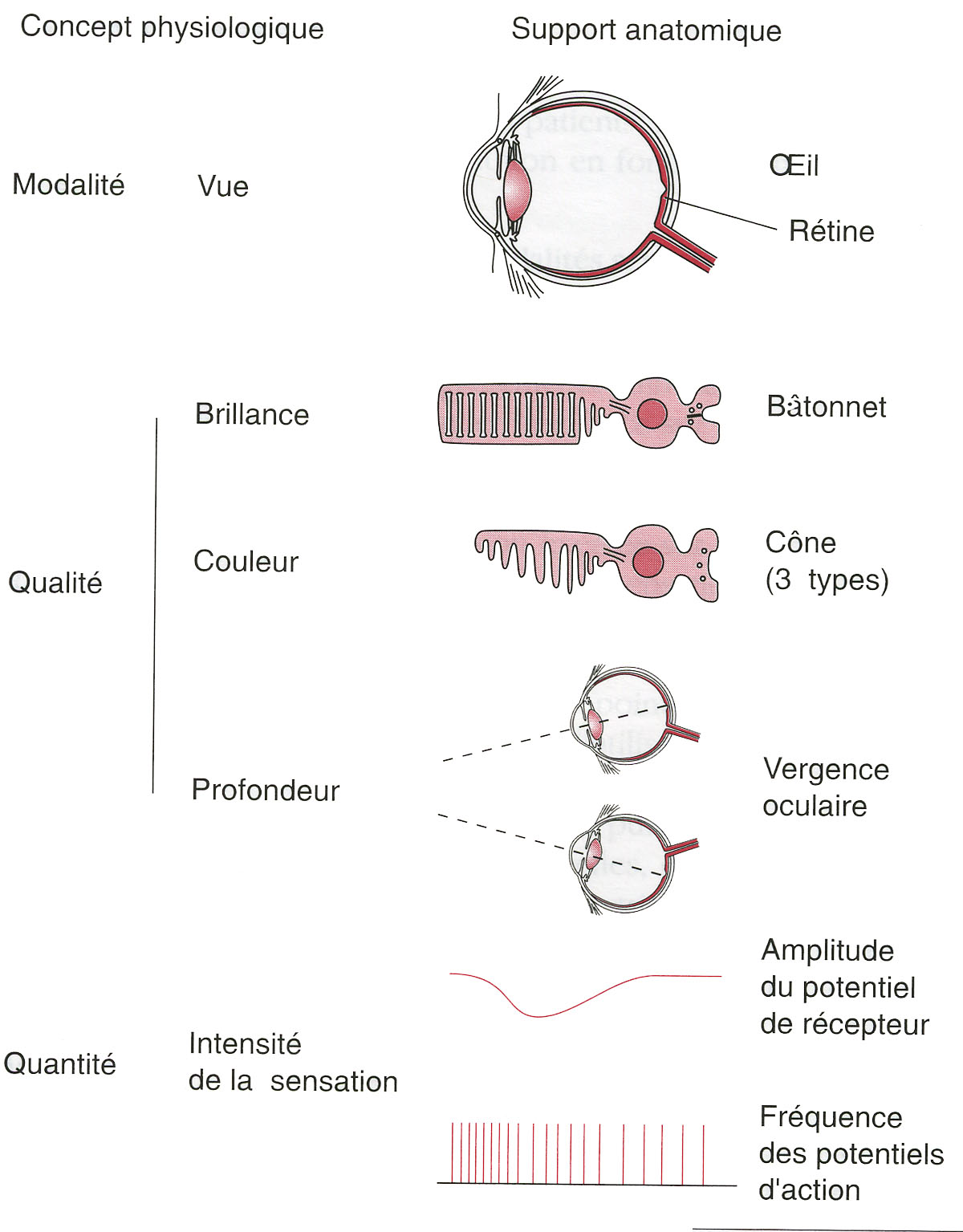 Exemple: la vision
Brillance

Couleur


Profondeur
3 QUALITES
Intensité
QUANTITE
de la sensation
[Speaker Notes: A l’intérieur d’une même modalité sensorielle on distingue différentes qualités

Brillance: position dans l ’échelle des gris

Remarque sur la quantité et spécificité
Réponse pour le stimulus de plus faible intensité
Plus faible énergie

Remarque sur l’œil et les 36 chandelles]
Tableau 1: FONCTIONS DES CÔNES ET DES BÂTONNETS
LES PHOTORÉCEPTEURS
Les bâtonnets ont 1 seul type de pigment visuel: RHODOPSINE
Les cônes ont 3 types de pigments visuels semblables à la rhodopsine
L’œil des cônes pour la lumière 
Bleu 
Rouge
Verte
La cécité des couleurs = achromatopsie 
Exemple le daltonisme (vert et rouge)
Vision des couleurs
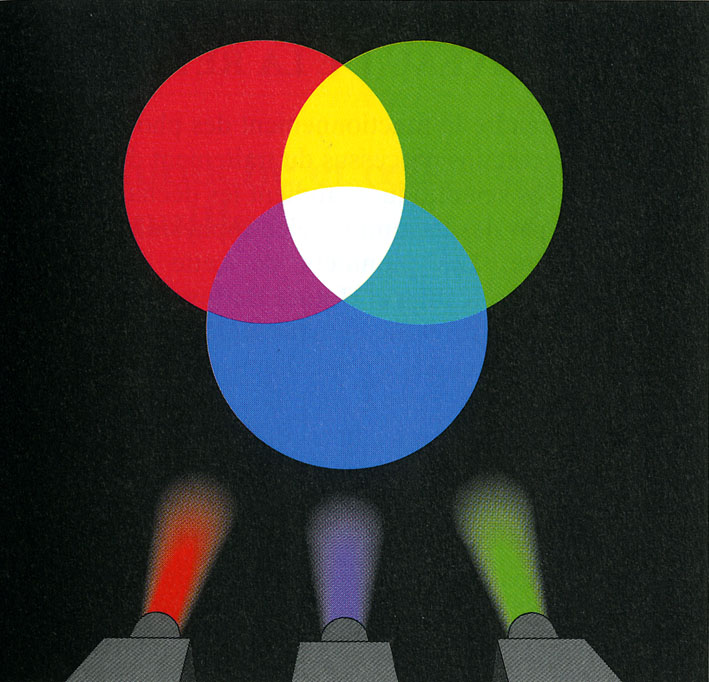 C- La phototransduction
C’est la rhodopsine qui en est responsable, composée:
Opsine
Rétinal (dérivé de la vitamine A) qui est la partie absorbant la lumière dans le pigment
Absence de lumière: le rétinal se fixe sur l’opsine
Présence de lumière : le rétinal se détache du pigment 
et change de configuration: c’est le BLANCHIMENT
Les signaux électriques se produisent en réponse aux mouvements des ions entre Milieu extra cellulaire et Milieu intra cellulaire
Les bâtonnets contiennent canaux des ioniques qui permettent: entrées de Na+  sorties de K+
D- Circuits fondamentaux de la rétine
batônnet
cône
Cellules pigmentaires
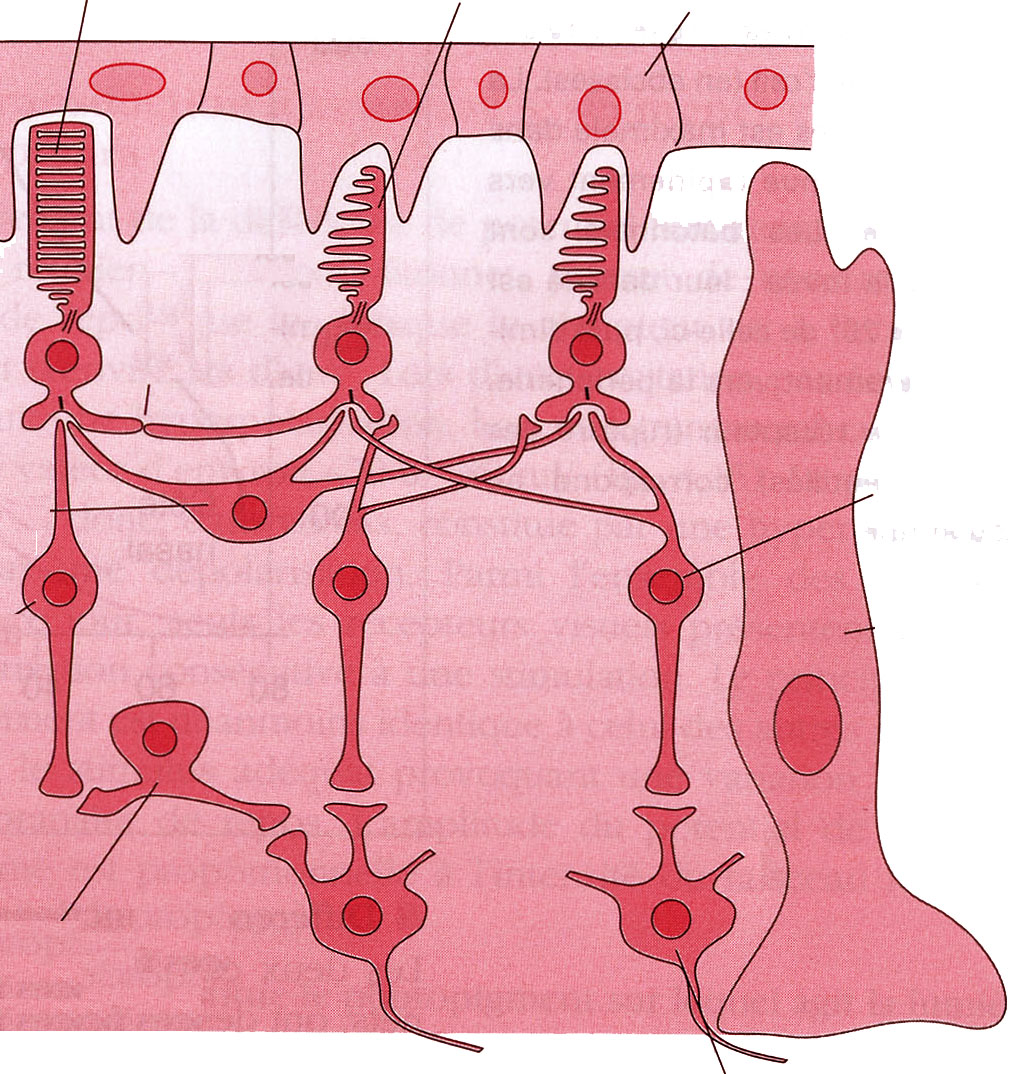 Jonction 
gap
Cellules bipolaires
Cellules horizontales
Cellules gliales
(Müller)
Cellules bipolaires
de bâtonnet
Cellules 
amacrines
Cellules 
ganglionnaires
lumière
Traitement du signal lumineux
Existe 2 types de neurones bipolaires
Dans l’obscurité
Light « ON »: sont inhibées par la libération de glutamate et activées par la lumière
Light « OFF »: sont activées par la libération de glutamate et inhibées par la lumière
Augmentation 
de
la libération 
de NT
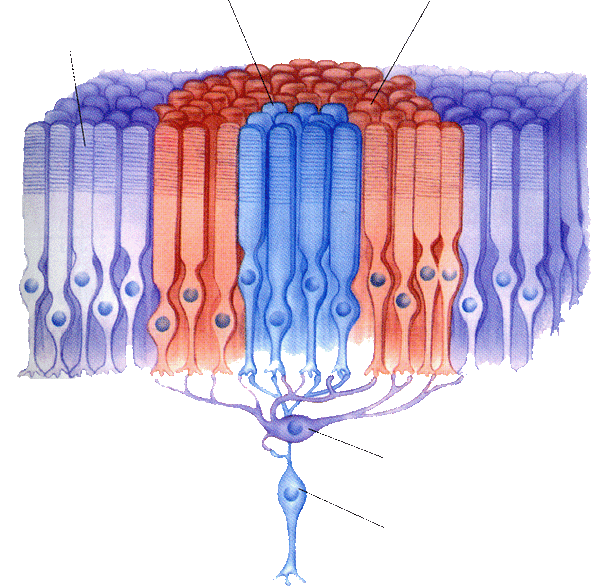 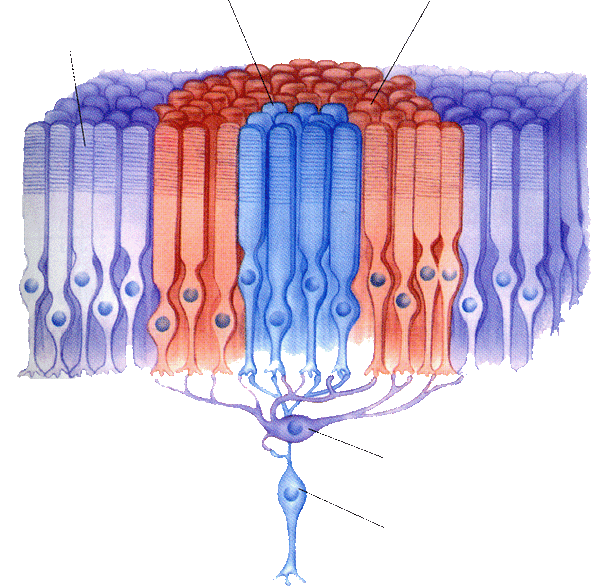 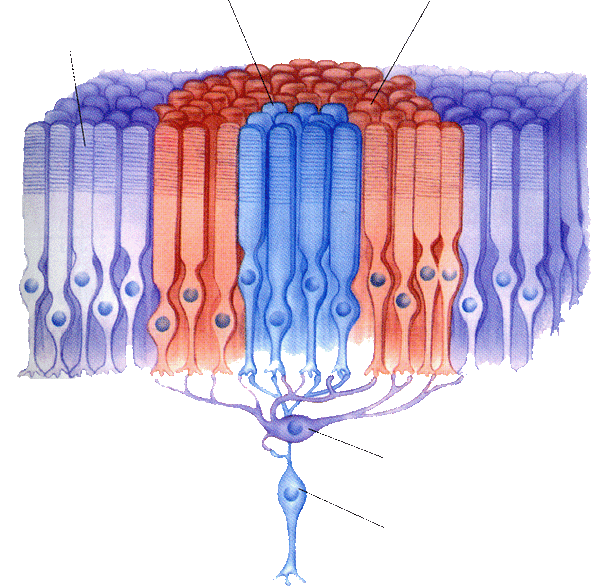 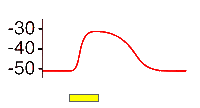 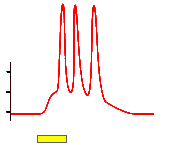 Cellule ganglionnaire
Centre ON/connectée à
des cellules bipolaires centre ON
Diminution 
de
la libération 
de NT
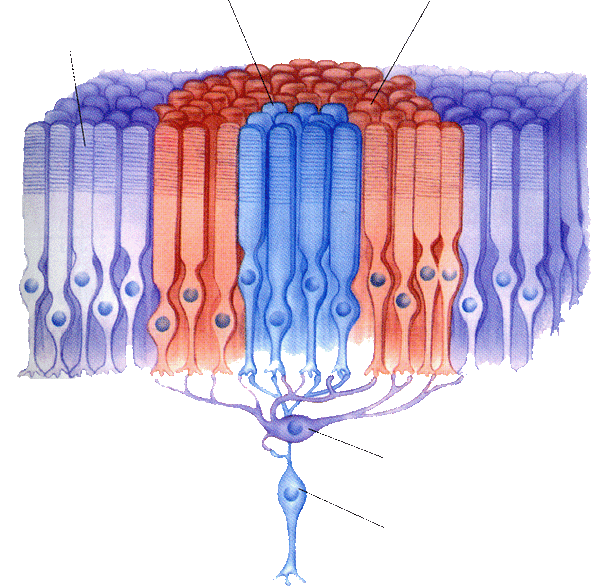 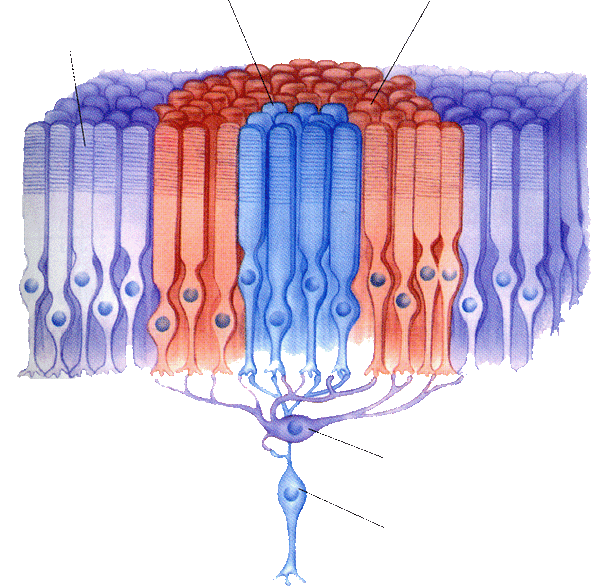 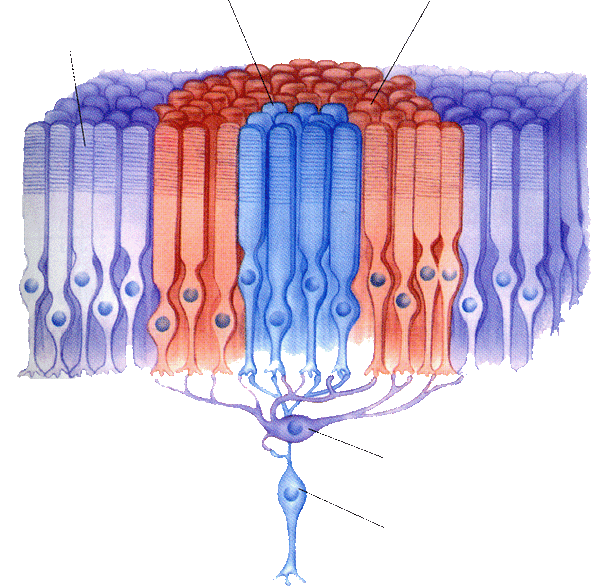 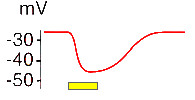 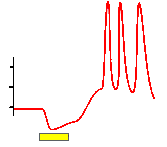 Cellule ganglionnaire
Centre OFF/ connectée à
des cellules bipolaires centre OFF
Les souris transgéniques
Pas de cônes
Pas de bâtonnets
Mélanopsine
Nouveau type de cellule ganglionnaire
Inserm, Cooper H. - Coupe de rétine de souris, montrant les cônes de la couche externe (vert) et une cellule ganglionnaire à mélanopsine de grande taille (rouge) dans la couche interne
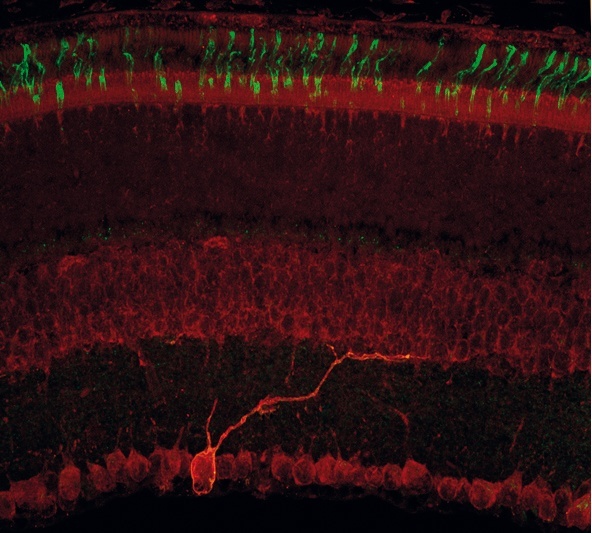 La mélanopsine est un photopigment dit rhabdomérique comme les photopigments des invertébrés alors que ceux des cônes et les bâtonnets sont dits ciliaires. 
Cette dénomination est dépendante de la spécialisation membranaire où réside le photopigment.
Un photorécepteur rhabdomérique est une cellule photoréceptrice dont les photopigments sont localisés au niveau d’un ensemble de microvillosités membranaires, le rhabdomère 
Ce type de photorécepteur est retrouvé chez les invertébrés (annélides, mollusques et arthropodes)

 Un photorécepteur ciliaire est une cellule photoréceptrice qui présente le plus souvent un cil fonctionnel. Les photopigments sont situés dans la membrane du cil ou celle d’organites cytoplasmiques comme le reticulum endoplasmique
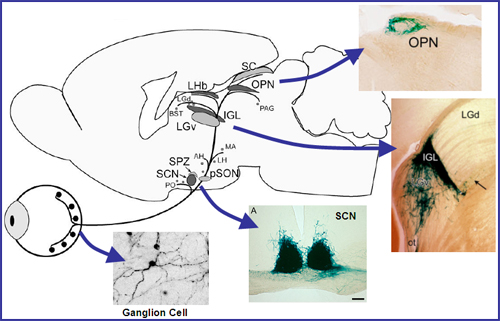 Les cellules ganglionnaires de la couche interne de la rétine qui expriment la mélanopsine projettent vers le noyau suprachiasmatique (SCN) (site de l’horloge circadienne interne) et d’autres structures cérébrales non visuelles (OPN, noyau olivaire prétectal ; IGL, feuillet intergéniculé ; LGv, noyau géniculé latéral-ventral )
3 type de cellules ganglionnaires/ tailles
1- Cellules M (magnocellulaire) : grande cellules
	périphérie, réponse phasique, CR large, 
	sensibilité au mouvement, vision peu précise 
	des formes

2- Cellules P (parvocellulaire) : très nombreuses (80%)
	rétine fovéale, taille moyenne, réponse phasique
	et tonique, CR petits et antagonistes bien marqués,
	vision des couleurs et haute résolution spatiale

3- Cellules W : petites cellules
	Rôle de coordination des mouvements des yeux/tête
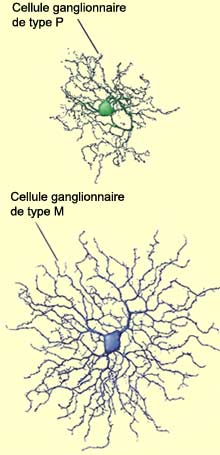 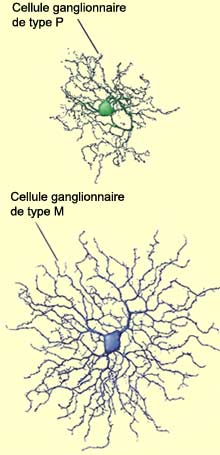 Réduction de l’image
Nerf optique
fibre optique (axone)
1 M
Cellules ganglionnaires
Cellules amacrines
Cellules
bipolaires
Cellules
horizontales
130 M
Photorécepteurs
centre
pourtour
RÉSUMÉ:
L’œil est un instrument d’optique imparfait

 Les cellules visuelles : 2 types avec une distribution non uniforme

 Cellules bipolaires ON et cellules bipolaires OFF

Cellules ganglionnaires ON et cellules ganglionnaires OFF

 Champs récepteurs de la rétine sont concentriques ou circulaires 
		(contraste centre- pourtour)

Système perfectionné d’analyse des contrastes
Stimulus lumineux
Rétine

Cônes et bâtonnets

Cellules bipolaires

Cellules ganglionnaires
Nerf optique
Thalamus
Noyau géniculé latéral
Bandelette optique
Cortex
Cortex visuel primaire

Cortex visuel d’association
A- Organisation fonctionnelle des voies de projection
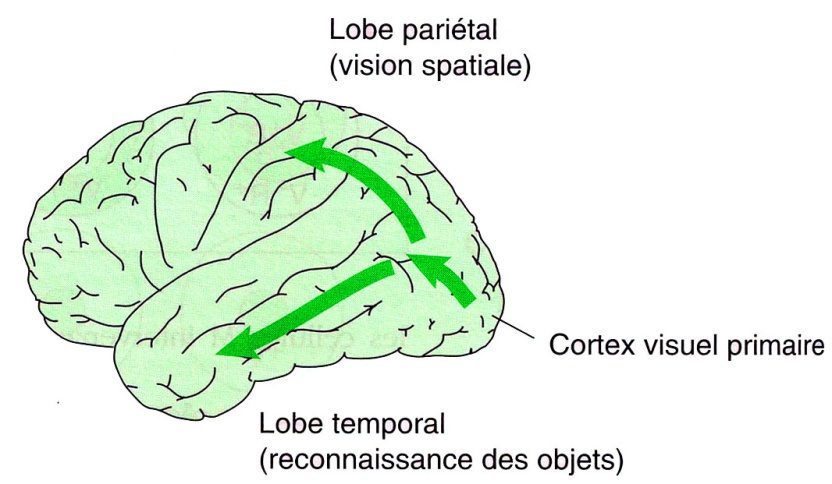 A- Organisation fonctionnelle des voies de projection
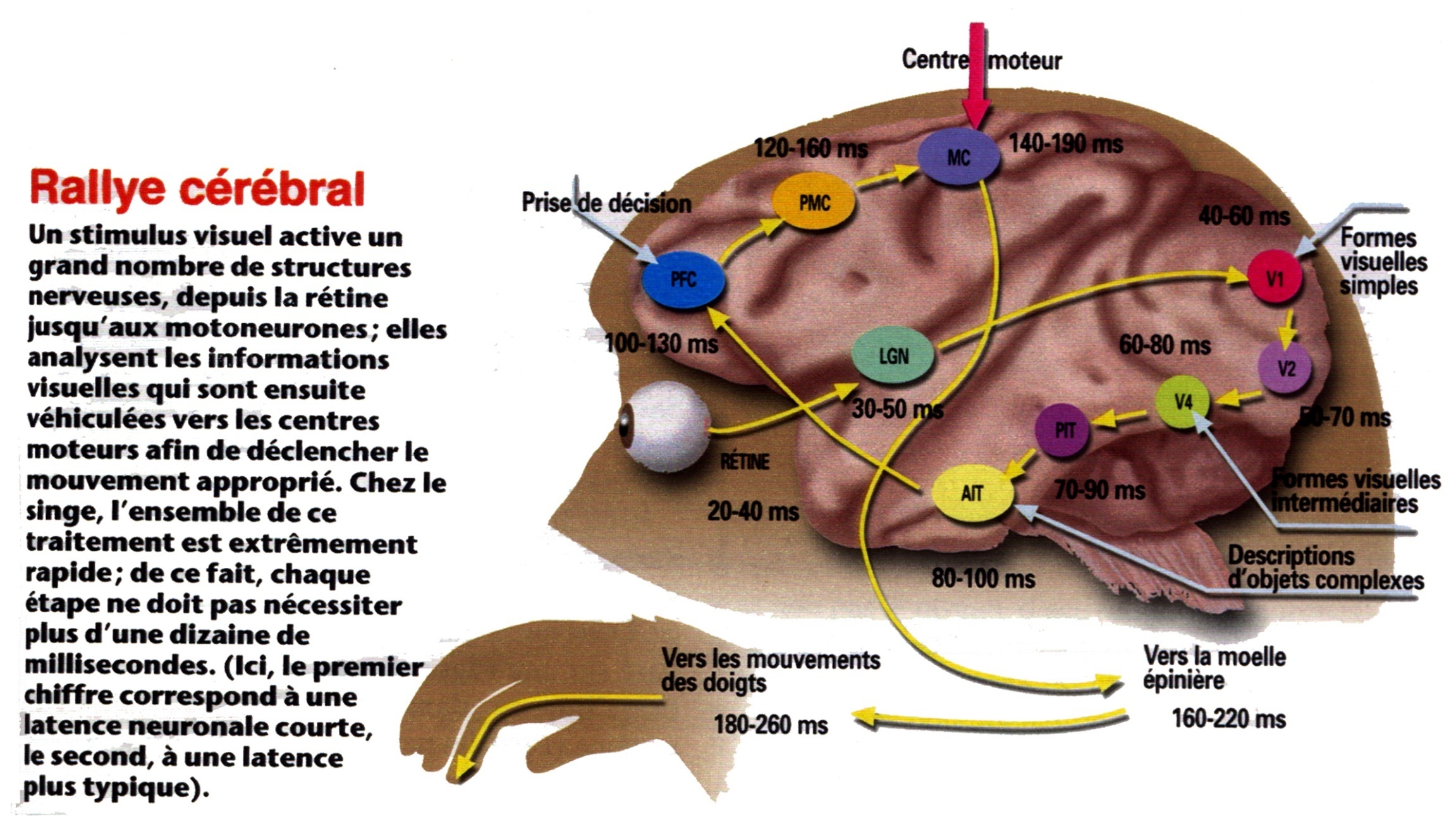 Rallye cérébral ? Depuis la rétine jusqu’aux motoneurones
Données anatomiques
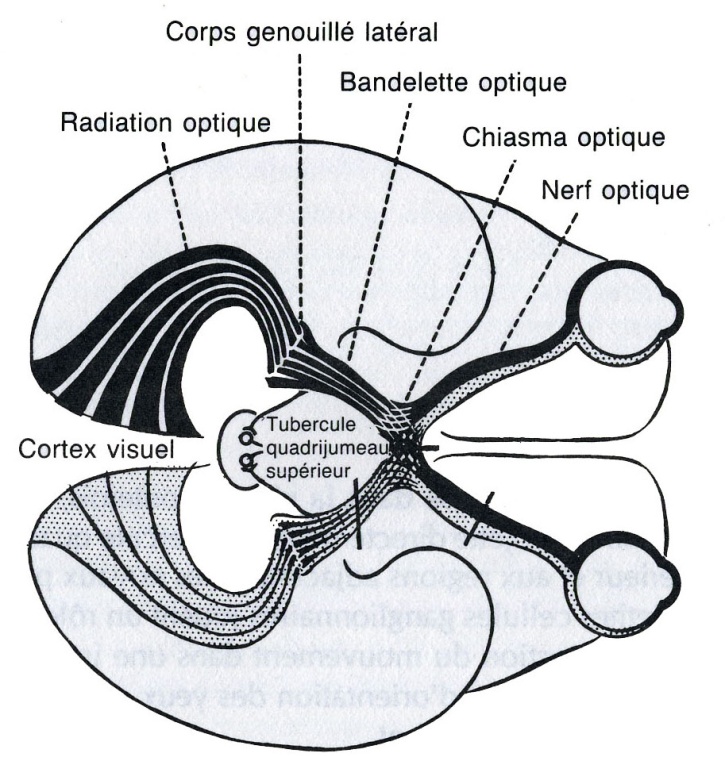 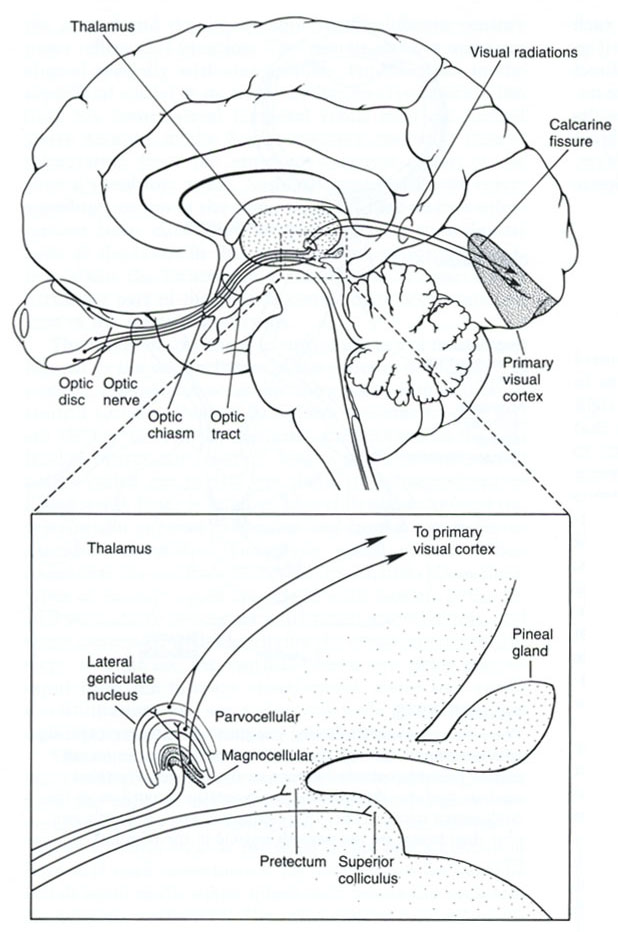 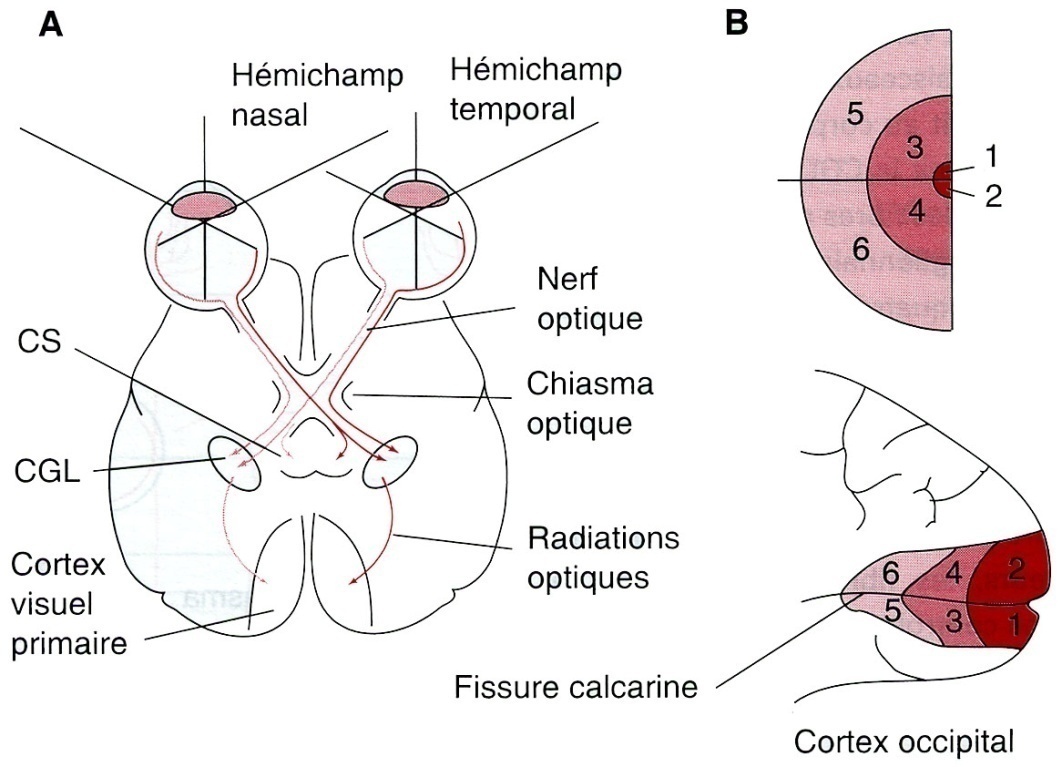 D’après Eric Kandel
ORGANISATION TOPIQUE DES PROJECTIONS
Espace visuel
Niveau central
Points 
De l’espace 
Visuels proches
Neurones
Anatomiquement
Proches
Les régions sensorielles les plus importantes sur le plan physiologique
sont les mieux représentées (+étendues).
Ex: région fovéale/ régions rétiniennes périphériques
B- Traitement au niveau du thalamus
CGL: corps genouillé latéral
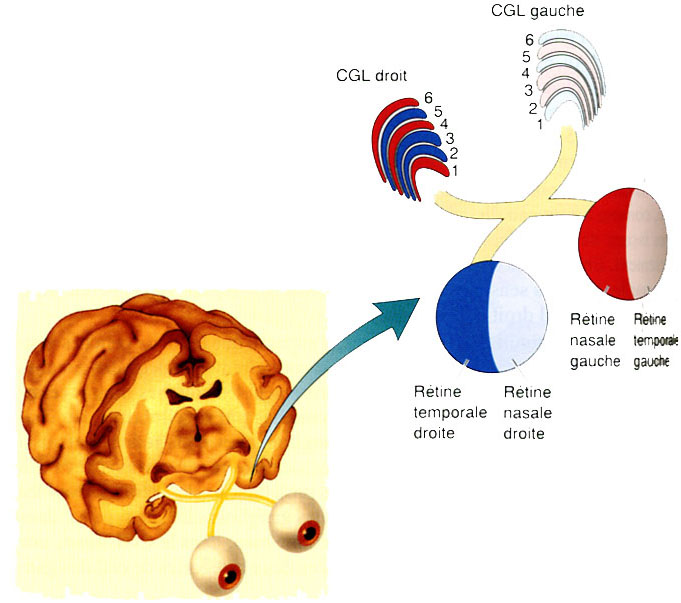 THALAMUS
Rétine
nasale
gauche
Rétine
Temporale
gauche
Rétine
nasale
droite
Rétine
Temporale
droite
Hémirétines droites et gauches
Projection hémi champ visuel sur hémi encéphale
B- Traitement au niveau du thalamus
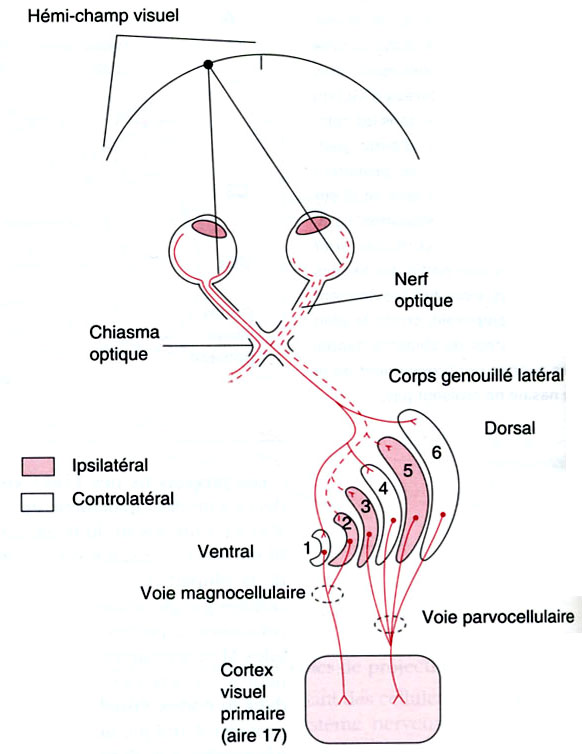 Cellules P>>>> 4 couches parvocellulaires
CGL
Cellules M>>>> 4 couches magnocellulaires
Cellules W>>>> CL
THALAMUS
-corps genouillé latéral : CGL
-Colliculus supérieurs : CL
C- La phototransduction
----------------------------------------------------------------
Recombinaison du rétinal avec l’opsine rhodopsine	(le rétinal qui a diffusé hors des bâtonnet est transporté et prélevé par les cellules pigmentaires. 
Là il est convertit dans sa forme inactive avant de retourner aux bâtonnets
La récupération du blanchiment prend du temps = adaptation des yeux lumièreobscurité
C- La phototransduction
Rhodopsine inactivecascade de seconds messagers enclenchées par la transducine (protéine G)
Niveau de GMPc  Fermeture des canaux cationiques	Ralentissement/arrêt influx Na+ + efflux K+ hyperpolarisent la cellule  libération NT  NTN bipolaire
C- La phototransduction (bâtonnets)
C’est la rhodopsine qui en est responsable, composée de:
 Opsine		*rétinal
Na+
Ca2+
GMPc
GMPc
GMPc
GMPc
Libération
élevée de Glutamate (Glu)
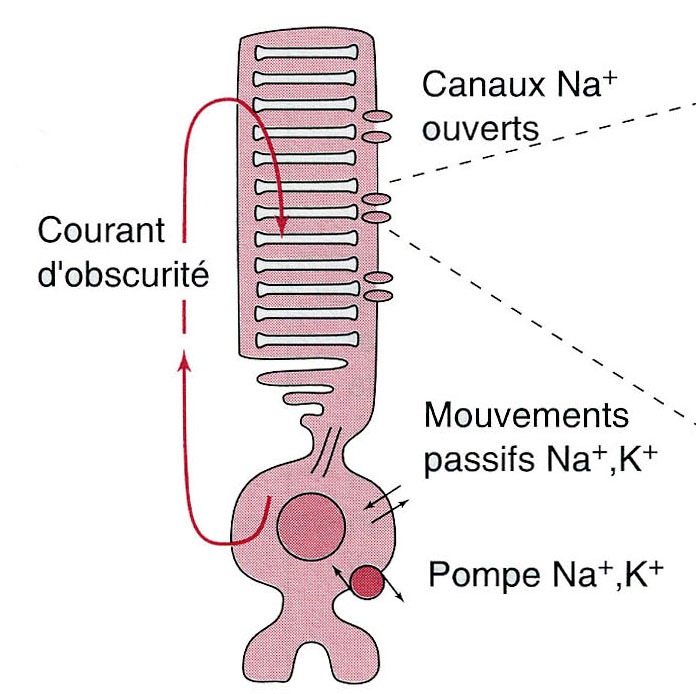 int
ext
Il existe un courant d’obscurité, 
dépolarisant la membrane. 
Lorsque le signal lumineux 
apparaît
int
ext
Na+
Ca2+
GMPc
C- La phototransduction
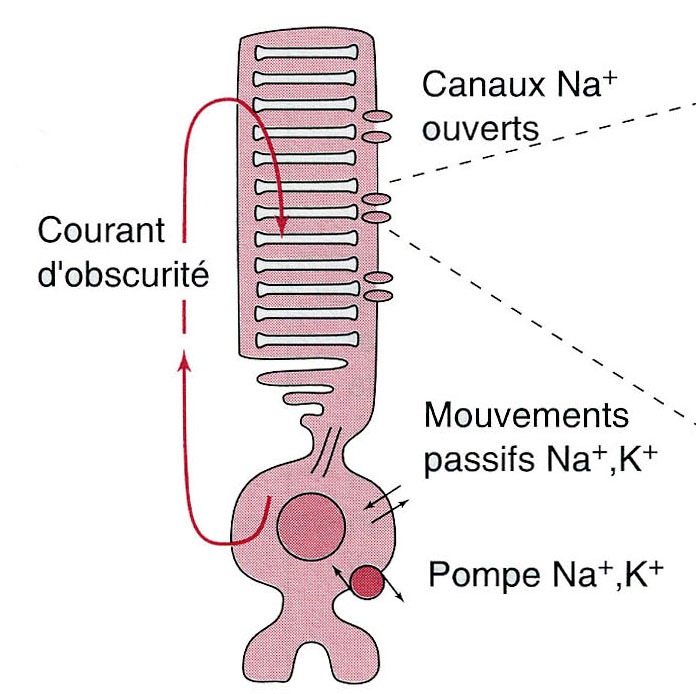 Le taux de Guanosine Mono Phosphate (GMPc) diminue, entraînant 
Une fermeture des canaux. 
La membrane s’hyperpolarise. 
Il en résulte une diminution de la libération de neurotransmetteurs
Faible Libération
de Glutamate (Glu)
Cellules bipolaires dépolarisantes et hyperpolarisantes
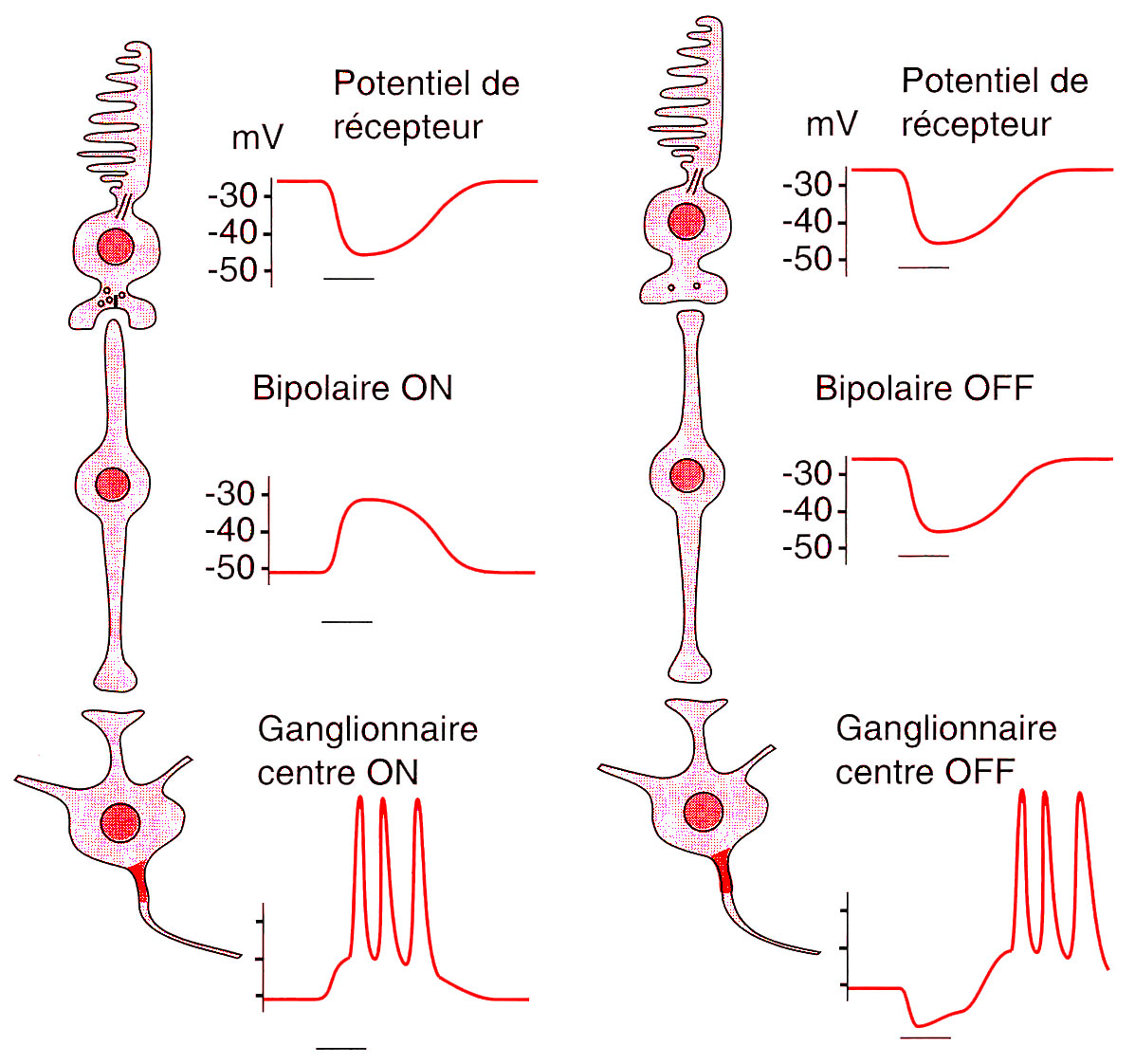 hyperpolarisation
dépolarisation
2 populations
Les C Gang centre ON sont excitées par les C Bipolaires centre ON
Notion de champ récepteur
Photorécepteurs et Cellules ganglionnaires
Le champ récepteur d’une cellule est une région de la rétine où une stimulation lumineuse va faire varier le potentiel membranaire de cette même cellule
Cellules ganglionnaires
Les cellules répondent quand un point lumineux est placé dans une région spécifique de la rétine 
Cette région de la rétine (ou de l’espace visuel) où la stimulation lumineuse cause l’excitation ou l’inhibition de la décharge neuronale est le:
 
CHAMP RECEPTEUR (CR) de la cellule
CHAMP RECEPTEUR (CR) de la cellule bipolaire
Si un stimulus lumineux sur le centre a un effet excitateur sur la cellule bipolaire, celle-ci subit une dépolarisation. On dit alors qu’elle est à centre ON. 
Un rayon de lumière qui tombe seulement sur la périphérie du champ de cette cellule aura l’effet opposé, c’est-à-dire une hyperpolarisation de la membrane.
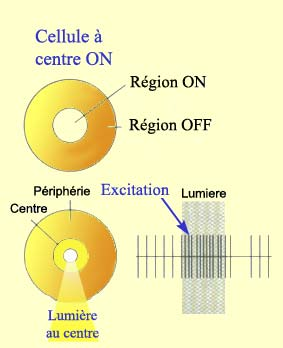 D’autres cellules bipolaires, à centre OFF : 
la lumière sur le centre produit ici une hyperpolarisation 
alors qu'un stimulus lumineux sur la périphérie a un effet excitateur
On distingue donc deux types de cellules bipolaires selon la réponse de leur champ récepteur : à centre ON et à centre OFF
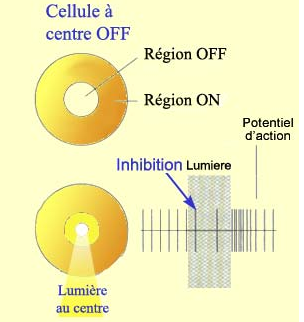 Traitement du signal lumineux
Existe 2 type de neurones bipolaires
Dans l’obscurité
Light « ON »: sont inhibées par la libération de glutamate et activées par la lumière
Light « OFF »: sont activées par la libération de glutamate et inhibées par la lumière
Les Champs Récepteurs (CRs)
des cellules ganglionnaires sont concentriques
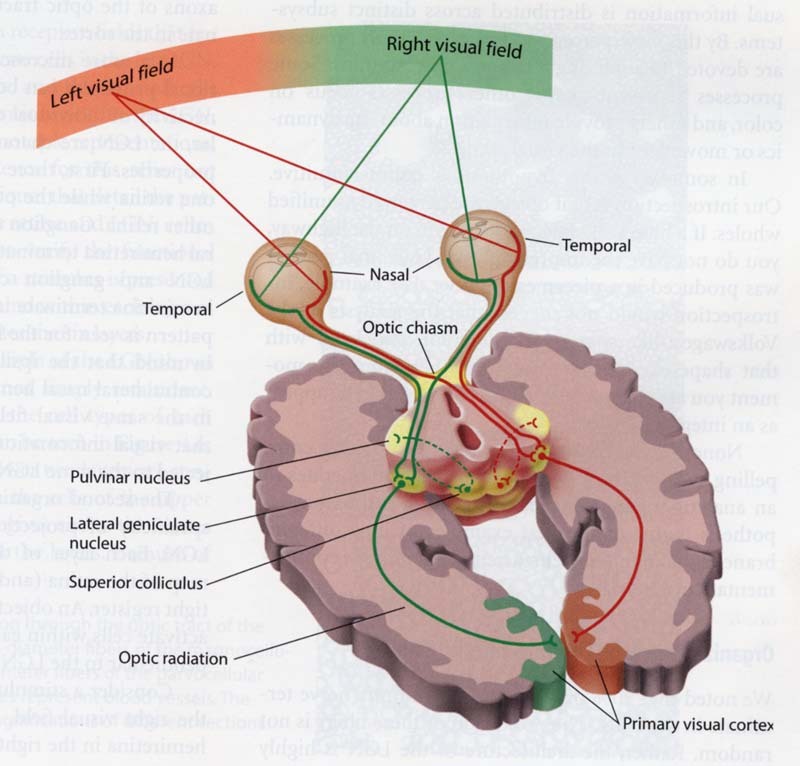 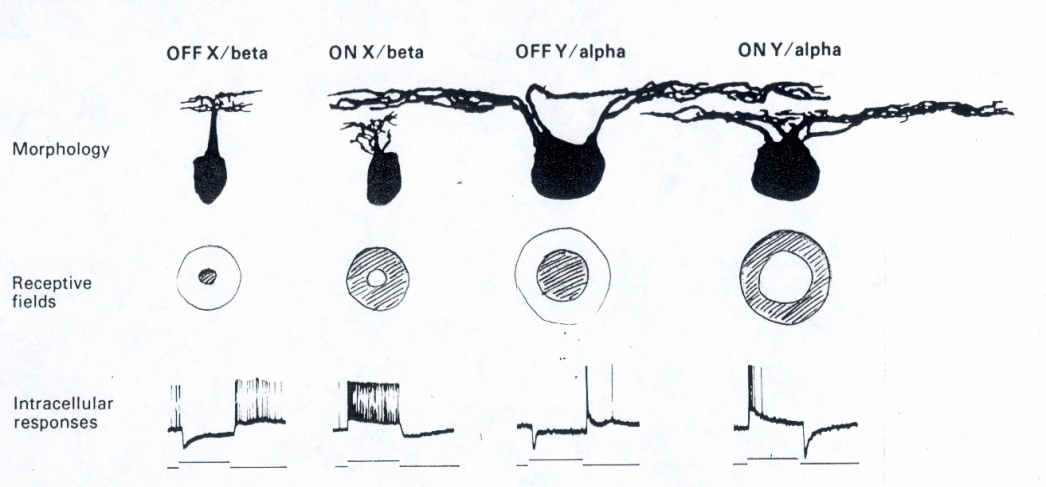 centre
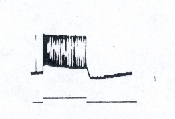 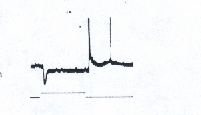 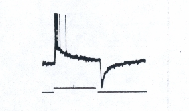 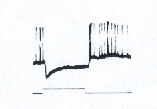 pourtour
La plupart des CRs dans les premiers étages de la voie visuelle montre un antagonisme centre / pourtour, optimal pour la capture des contrastes.
V1
Spot petit
Spot large
Les cellules ganglionnaires sont organisées 
en champs récepteurs circulaires concentriques
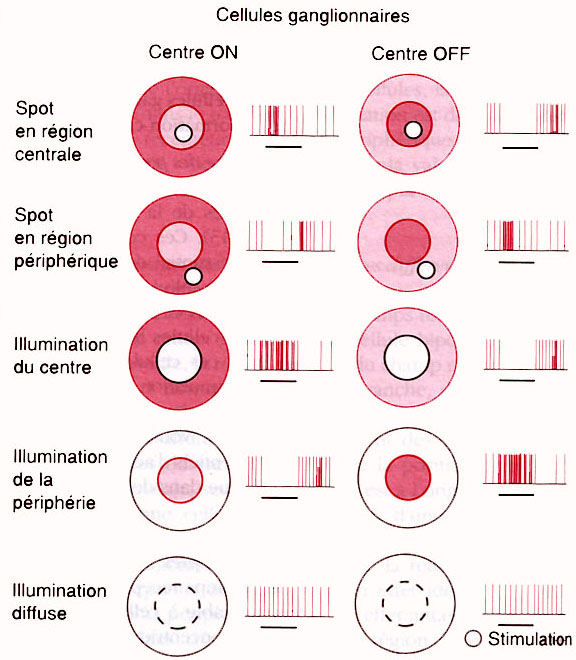 Fréquence des PA
Spot diffus
Les C gang centre ON sont excitées par les C Bipolaire centre ON
C- La phototransduction
Obscurité
Rhodopsine inactive
Niveau de GMPc (Guanosine Mono Phosphate) élevé
2 types de  canaux ouverts 
Entrées  de Na+  
Sorties   de K+
Influx  Na+ > efflux K+ les bâtonnets restent dépolarisés 
(- 40mV)
 
Libération tonique du NT (bâtonnetbipolaire)
C- La phototransduction
Lumière
Rhodopsine active 
Niveau de GMPc élevé
2 types de  canaux ouverts 
entrées de Na+  
sorties de K+
Influx  Na+ > efflux K+ les bâtonnets restent dépolarisés 
(- 40mV) 
Libération tonique du NT (bâtonnetbipolaire)